Java Collections
Java Collections
Collections, Iterators, Algorithms
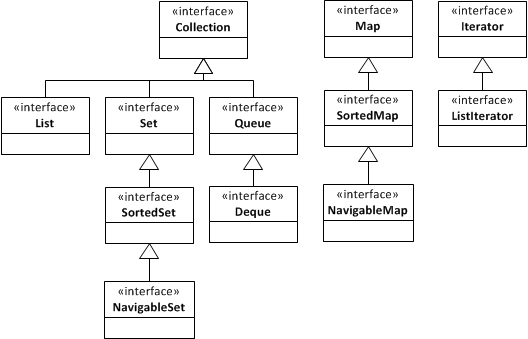 List
List interface
A sequence of elements accessed by index
get(index), set(index, value)

ArrayList (resizable array implementation)
LinkedList (doubly-linked list implementation)
Set
Set interface
A collection that contains no duplicates
add(value), contains(value), remove(value)

HashSet (hash table implementation)
TreeSet (bst implementation)
LinkedHashSet (hash table + linked list impl)
Queue
Queue interface
A collection designed for holding elements prior to processing
add(value), peek(), remove()

ArrayDeque (fifo, resizable array impl)
LinkedList (fifo, linked list implementation)
PriorityQueue (priority queue, binary heap impl)
Deque
Deque interface
A queue that supports efficient insertion and removal at both ends
addFirst(value), addLast(value),
peekFirst(), peekLast(),
removeFirst(), removeLast()

ArrayDeque (resizable array implementation)
LinkedList (linked list implementation)
Stack
Java’s Stack class is deprecated
If you need a stack, use a Deque
push() => Deque.addFirst()
pop() => Deque.removeFirst()
peek() => Deque.peekFirst()
Map
Map interface
A collection that maps keys to values
A set of (key, value) pairs where keys are unique
put(key, value), get(key), contains(key), remove(key)
keySet(), values(), entrySet()

HashMap (hash table implementation)
TreeMap (bst implementation)
LinkedHashMap (hash table + linked list impl)